The top tasks I perform in this topic area:
Bullet point 1
Bullet point 2
[name]
[job title]
Top info Sec Tasks:
Bullet point 3
Bullet point 4
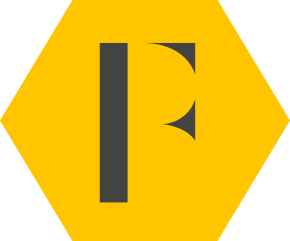 My Role
This application
This application
This application
My Organization
Details
Department
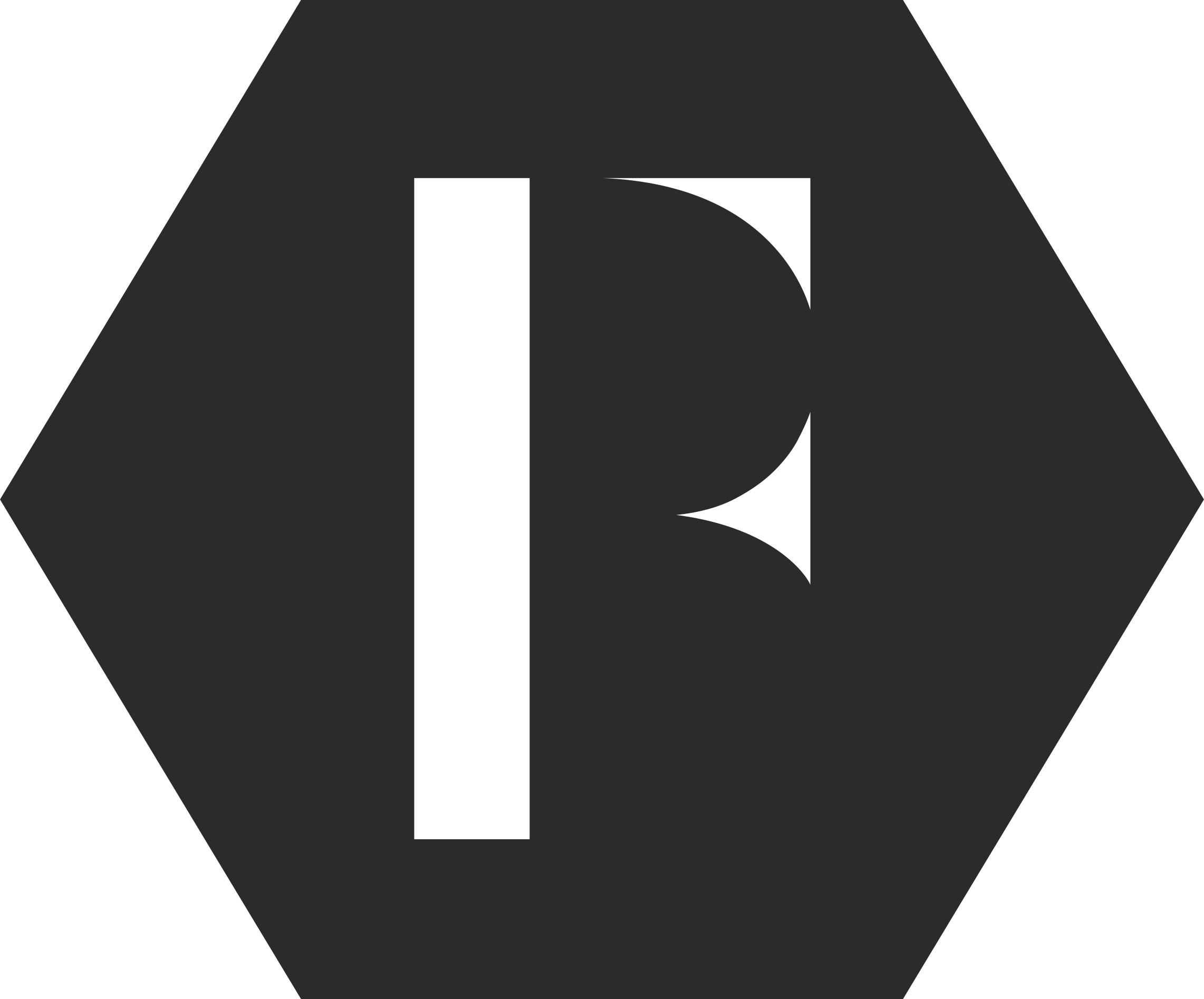 The Technology I Use
Tech 1
Tech 2
Tech 3
My Needs Program
My key motivators
Motivation 1
Motivation 2
Motivation 3
Top challenges
Challenge 1
Challenge 2
Challenge 3
Challenges and success
Measures of success
Metric 1
Metric 2
Metric 3
How I make decisions
I want to connect with
Person/group
Person/group
Person/group
Decisive factor 1
Decisive factor 2
Decisive factor 3
“I have a great quote that I’m going to put in here”
Outside of the community
I get information from:
Source 1
Source 2
Source 3
I’m also a member of:
Community 1
Community 2
Community 3
My social media presence
Size
Type
Other
1
The top tasks I perform in this topic area:
Bullet point 1
Bullet point 2
[name]
[job title]
Top info Sec Tasks:
Bullet point 3
Bullet point 4
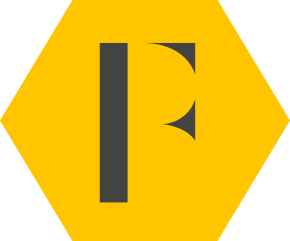 My Role
This application
This application
This application
My Organization
Details
Department
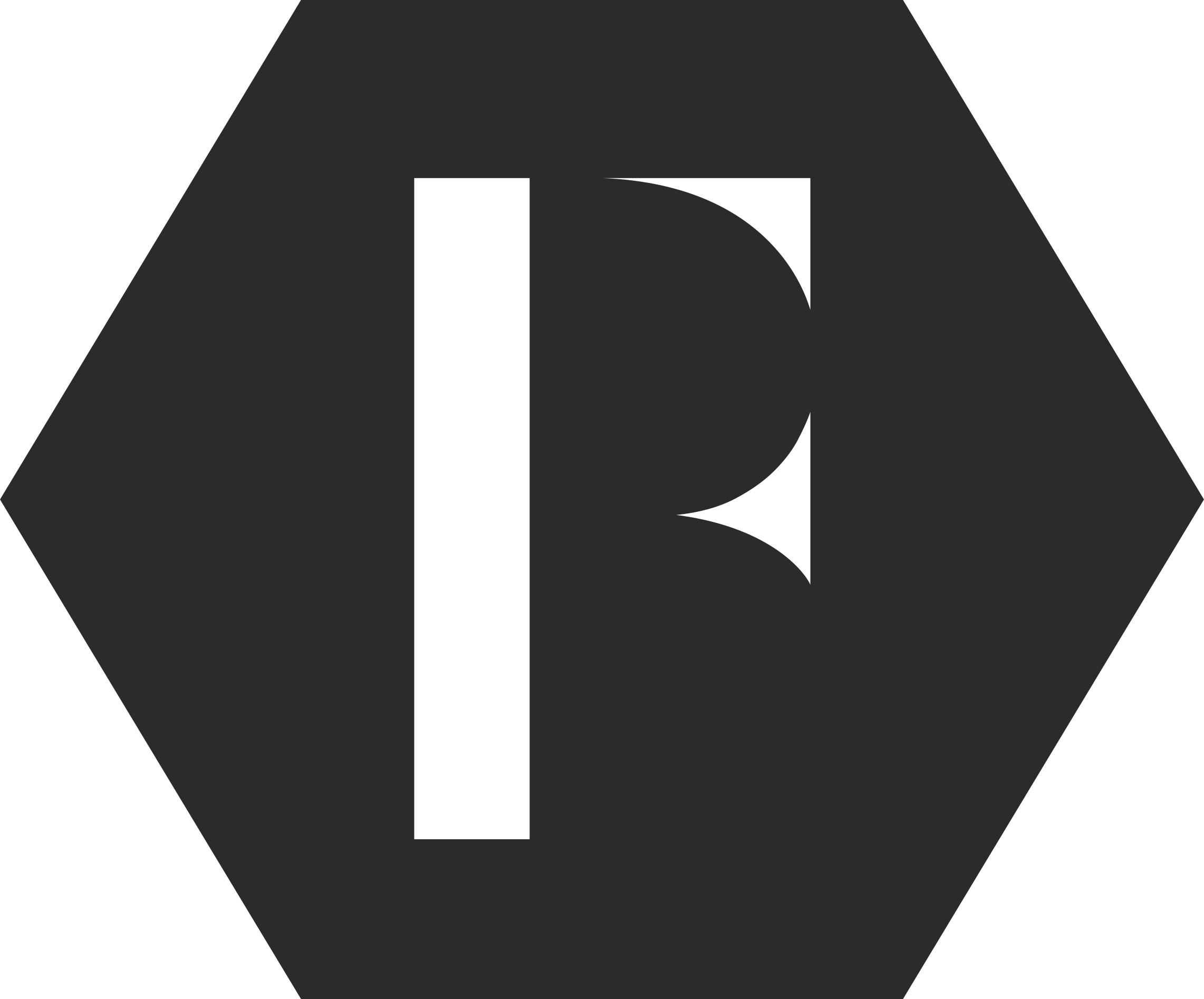 The Technology I Use
Tech 1
Tech
TEch
My Needs Program
My key motivators
Motivation 1
Motivation 2
Motivation 3
Top challenges
Challenge 1
Challenge 2
Challenge 3
Challenges and success
Measures of success
Metric 1
Metric 2
Metric 3
How I make decisions
I want to connect with
Person/group
Person/group
Person/group
Decisive factor 1
Decisive factor 2
Decisive factor 3
“I have a great quote that I’m going to put in here”
Outside of the community
I get information from:
Source 1
Source 2
Source 3
I’m also a member of:
Community 1
Community 2
Community 3
My social media presence
Size
Type
Other
2
The top tasks I perform in this topic area:
Bullet point 1
Bullet point 2
[name]
[job title]
Top info Sec Tasks:
Bullet point 3
Bullet point 4
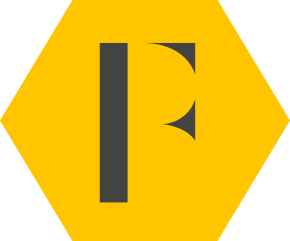 My Role
This application
This application
This application
My Organization
Details
Department
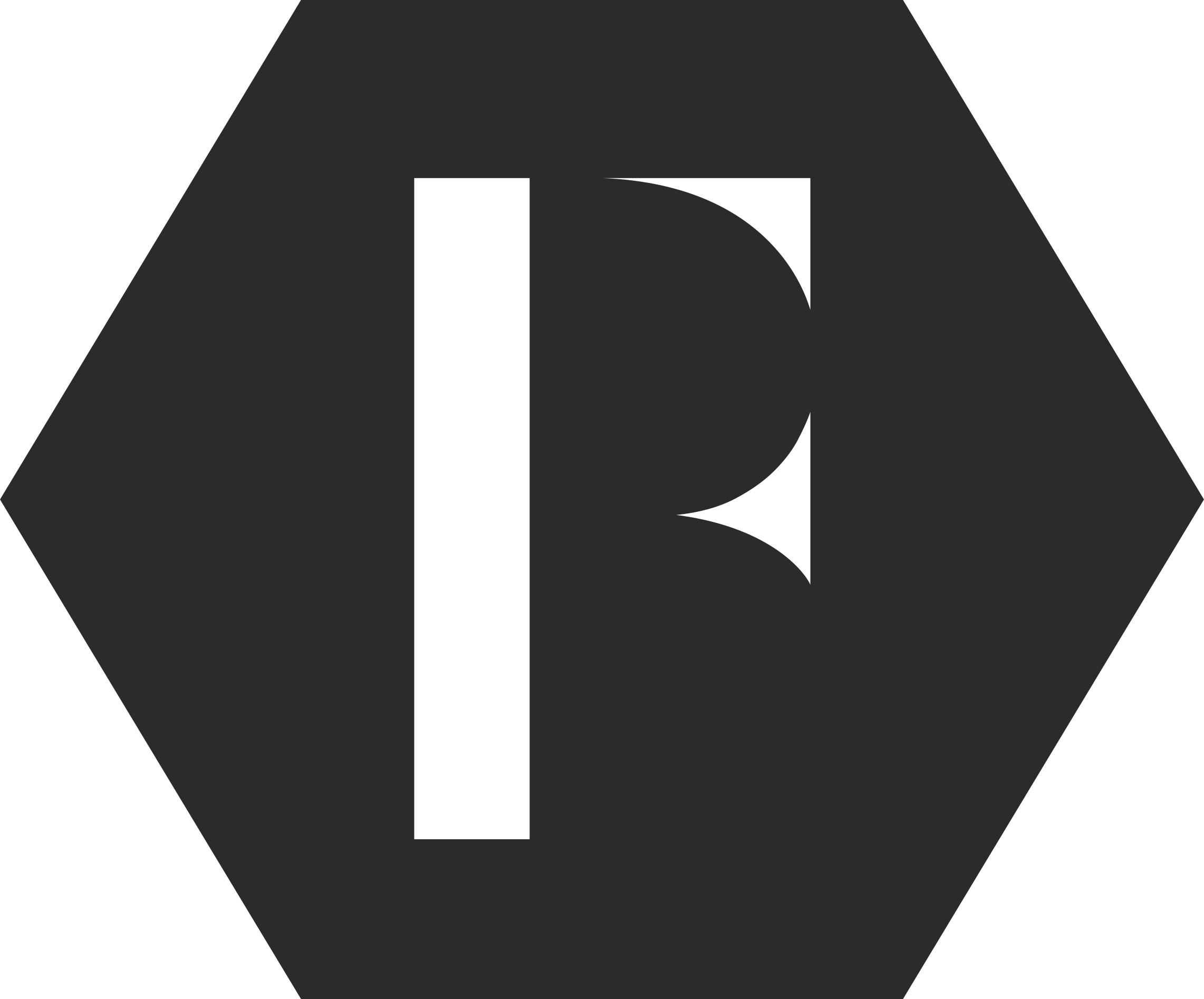 The Technology I Use
Tech 1
Tech
TEch
My Needs Program
My key motivators
Motivation 1
Motivation 2
Motivation 3
Top challenges
Challenge 1
Challenge 2
Challenge 3
Challenges and success
Measures of success
Metric 1
Metric 2
Metric 3
How I make decisions
I want to connect with
Person/group
Person/group
Person/group
Decisive factor 1
Decisive factor 2
Decisive factor 3
“I have a great quote that I’m going to put in here”
Outside of the community
I get information from:
Source 1
Source 2
Source 3
I’m also a member of:
Community 1
Community 2
Community 3
My social media presence
Size
Type
Other
3
The top tasks I perform in this topic area:
Bullet point 1
Bullet point 2
[name]
[job title]
Top info Sec Tasks:
Bullet point 3
Bullet point 4
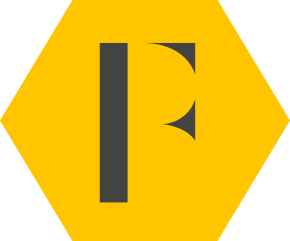 My Role
This application
This application
This application
My Organization
Details
Department
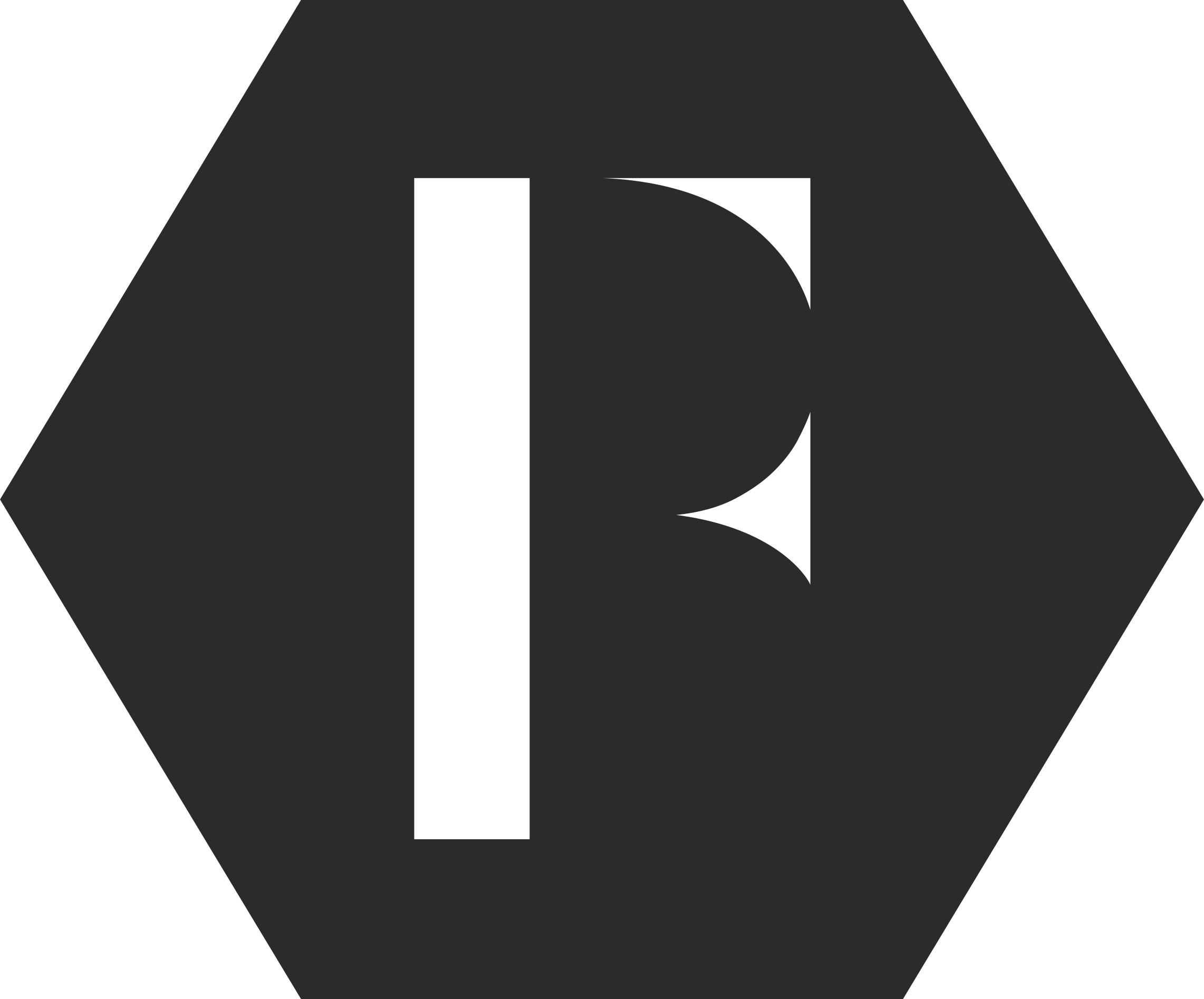 The Technology I Use
Tech 1
Tech
TEch
My Needs Program
My key motivators
Motivation 1
Motivation 2
Motivation 3
Top challenges
Challenge 1
Challenge 2
Challenge 3
Challenges and success
Measures of success
Metric 1
Metric 2
Metric 3
How I make decisions
I want to connect with
Person/group
Person/group
Person/group
Decisive factor 1
Decisive factor 2
Decisive factor 3
“I have a great quote that I’m going to put in here”
Outside of the community
I get information from:
Source 1
Source 2
Source 3
I’m also a member of:
Community 1
Community 2
Community 3
My social media presence
Size
Type
Other
4